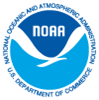 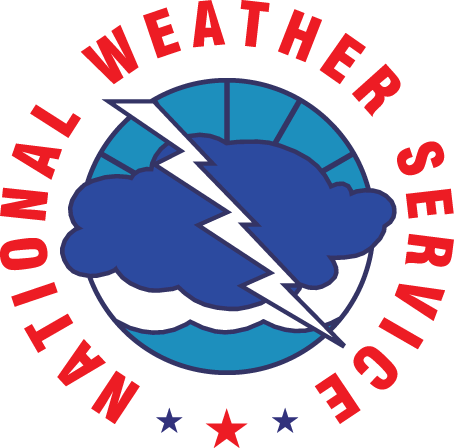 Determining Precipitation Type from Maximum Temperature in the Lower Atmosphere
Marc Chenard (NOAA/NWS/NCEP/WPC College Park, MD)
Philip Schumacher (NOAA/NWS/WFO Sioux Falls, SD)
Heather Reeves (CIMMS/Univ. of Oklahoma and NOAA/NSSL Norman, OK)
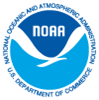 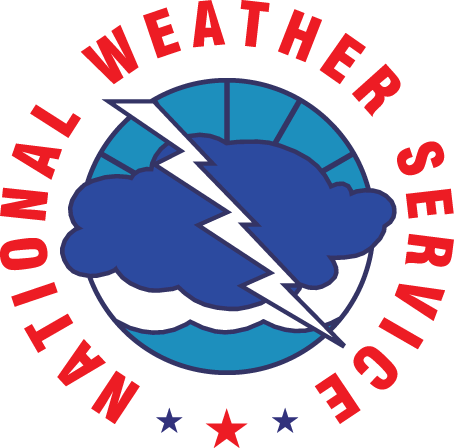 Background
Impacts of snow, sleet and freezing rain can be vastly different
Thus important to accurately forecast which will be the predominant type
Forecast amounts of ice and snow rely on an accurate precipitation type forecast
Current methods result in low skill scores in differentiating between sleet and freezing rain 
Precipitation type algorithms
Baldwin
Bourgouin
Ramer
NSSL
Need for probabilistic precipitation type?
If current science can not reliably predict whether sleet or freezing rain will fall, are we doing a disservice to our users if we forecast one over the other…especially given the different impacts?
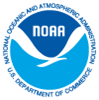 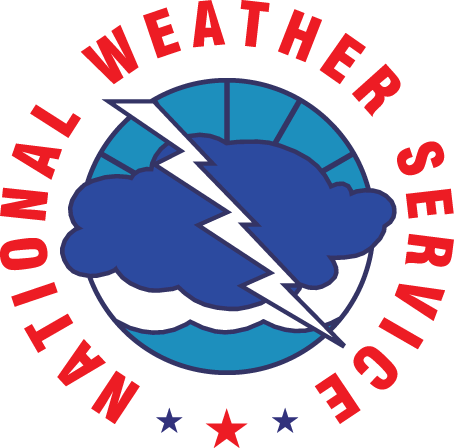 Research Overview
Goal is to use a large dataset to produce probabilities of different precipitation types based on the maximum temperature aloft
Top-down method
Ice in cloud
Warm layer aloft temperature and depth (melting)
Cold layer below (re-freezing)
This talk focuses on warm layer aloft contribution
Surface based cold layer differences not found to be significant by Reeves et al. 2014 
Used 500m to 600mb layer and found the max temperature in that layer
Rauber et al. 2001 showed a strong correlation between max temperature aloft and depth of warm layer
Used dataset from Reeves et al. 2014
Winter months 2002-2013
Reports from ASOS within 35km of upper air site
Only those cases with an elevated warm layer were included
422 freezing rain cases, 125 sleet and 34 snow
Sounding max temperature aloft data was binned every 0.5C, with probabilities of snow, freezing rain and sleet produced for each bin
Effects of uncertainty due to model error are then examined
Observed soundings perturbed based on typical errors seen in a mesoscale modeling system
New probabilities then developed
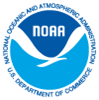 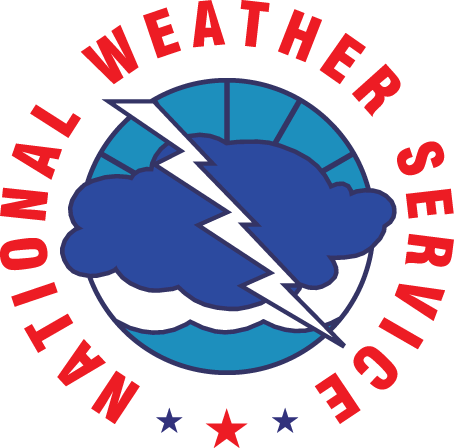 Potential Sources of Error
Unequal amount of sleet and freezing rain cases
Sleet is only reported at observation sites augmented by a human. 
Thus the distribution (3.4X more freezing rain than sleet cases) in the dataset is probably not the true distribution seen in nature.
Different methods of normalizing the data were thus used
Assume a 1:1 ratio of sleet to freezing rain
Assume a 1.7:1 ratio of freezing rain to sleet 
Little research actually exists on the true ratio of sleet to freezing rain seen in nature. However based on Gay et al. 1991 and subjective experience, it is thought that freezing rain occurs more often than sleet at roughly a 1.5-2:1 ratio
Some of the freezing rain cases may be the result of no ice in the cloud and not the warm layer
Only freezing rain cases in which the temperature profile crossed 0c twice were used in an attempt to eliminate some of these cases. However some may still remain.
Could result in a high bias in probability of freezing rain at cooler temperatures (0c to +3c)
Future work will include developing a method to eliminate all freezing rain cases that may not have ice present  
Drift of weather balloon and unknown exact launch time may introduce some errors given transitory nature of sleet/freezing rain
Goal of this research is to isolate the role of this one factor (Maximum Temperature aloft) on observed precipitation type
Not intended to propose a complete precipitation type strategy as other factors are also important
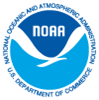 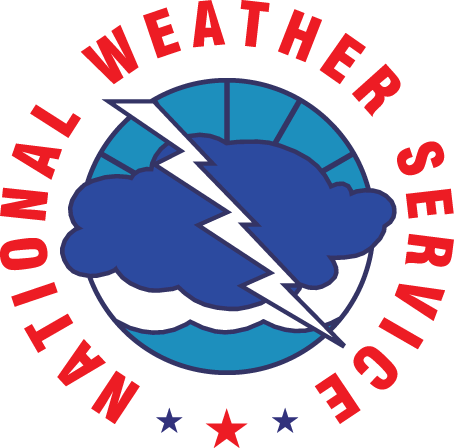 Distribution
75% of sleet events have a MaxT aloft less than +3.6c
75% of freezing rain events have a MaxT aloft greater than +2.2c
Thus biggest overlap between  roughly +2c and +3.5c
Colder than +2c mainly sleet
Warmer than +3.5c mainly freezing rain
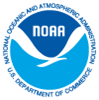 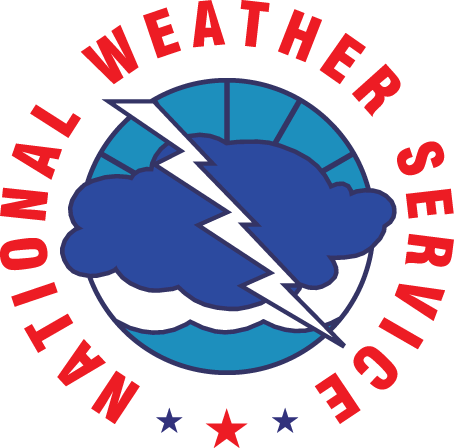 Binned Probability – Not Normalized
Sleet has a max probability of only 46%
Sleet probabilities likely biased too low given the distribution in the data set
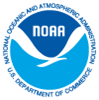 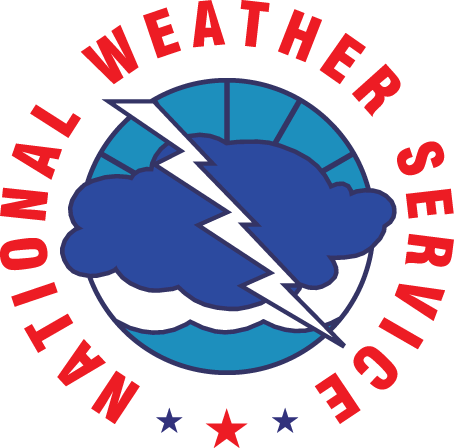 Binned Probability - Normalized
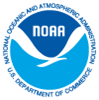 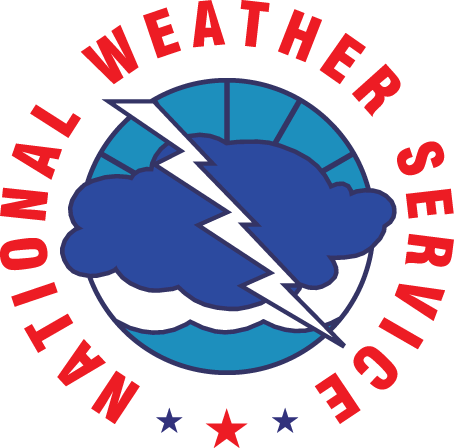 Binned Probability - Normalized
Sleet max probability is 63% and is highest probability precipitation type between 0c and +2c
If assume a precipitation type becomes dominant at a 60% probability…no type is dominant between +0.5c and +3c
Sleet is dominant between +0c and +0.5c
Freezing rain generally becomes dominant at > +3C, although some probability of sleet remains
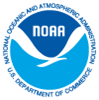 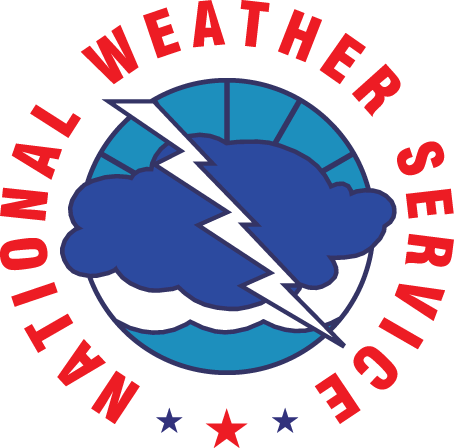 Probability 00hr Perturbed
2,526 snow cases…10,646 sleet and 39,469 freezing rain
More cases so probability curves are smoother
Sleet probabilities decrease with a max of 54% between +0.5c and +1c and is only most likely between 0c and +1.5c (0.5c less than non-perturbed data)
Freezing rain probability still become dominant at +3c 
Sleet probability stays around 30% from +3c to +5.5c and between 10%-20% between +5.5c and +6.5c
Surface based cold layer could be playing a factor here. Future work will include a way to isolate those cases
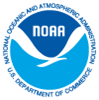 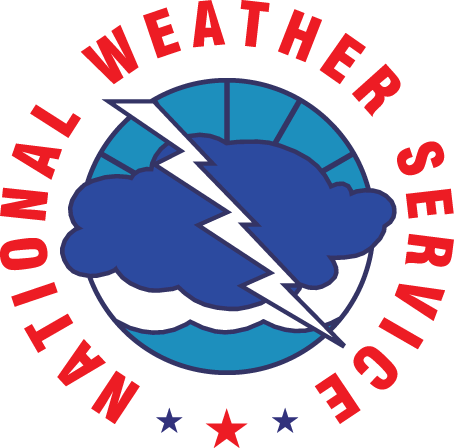 All Cases Perturbed
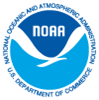 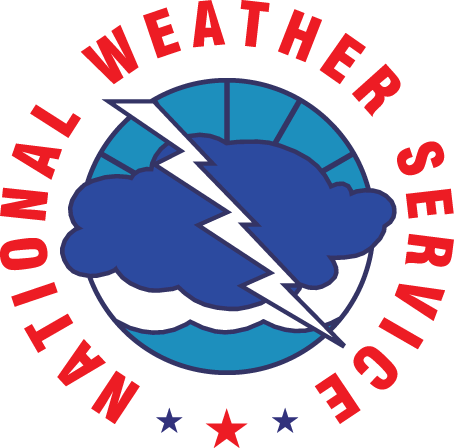 All Cases Perturbed
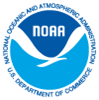 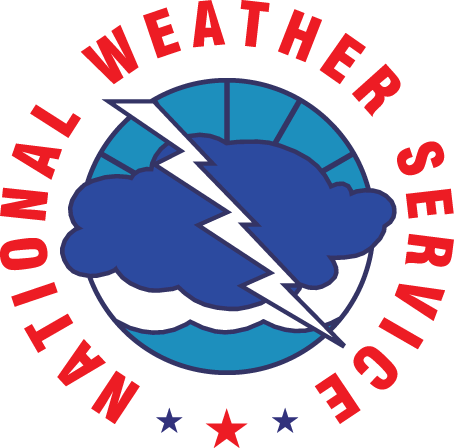 Summary of Results
Data suggests that it should be rare to forecast only sleet, with probabilities maximizing only between 54%-63%
Instead using a mix of sleet and freezing rain should be considered in most cases
Freezing rain should only be forecast as the sole precipitation type when max temperatures in the warm nose are high (~ > +5c or +6c)
When model error at forecast hour 0 is accounted for, distributions become smoother
Sleet probabilities decrease and freezing rain probabilities increase between 0c and +2c
As model forecast hour is increased distributions broaden
By forecast hour 12 sleet never has a higher probability than freezing rain
By forecast hour 12 sleet probabilities increase at values  > +2.5c
By forecast hour 12 snow probabilities drop to 70% by the -1c to -0.5c bin 
Snow probability drops off quickly around 0c...suggesting tools that use a top down method should not produce an all snow forecast at any temperature above 0c.
Snow probabilities drop below 20% by +1.5c at both 0 and 12 hour forecast times
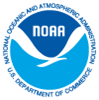 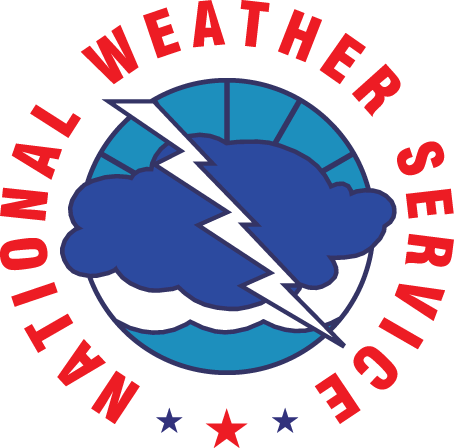 Summary of Results
Three Factors to consider when developing Precipitation Type Probabilities
(1) Given an observed sounding, what is the precipitation type
First section of this study (along with numerous other studies) have looked into this aspect
While science has made progress with this, some uncertainty still remains
(2) How do these probabilities change when model error is taken into account
Second portion of this study briefly begins to look at this aspect
Probability Distributions broaden
(3) How do these probabilities change when individual model biases are considered
Would the same sounding from different models (NAM,GFS,RAP) result in the same precipitation type?
Subjective observation suggests the answer is no. Systematic model biases may result in different probability distributions for each model
Dr. Kim Elmore from OU-CIMMS has ongoing research looking at using the random forests statistical method to determine precipitation type
Among other findings his research has shown that the forests are different for each model considered (NAM,GFS,RAP) and that skill decreases if you use the forests generated from one model on another model
May suggest that systematic differences within the models are indeed important to consider when attempting to determine precipitation type from the model
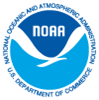 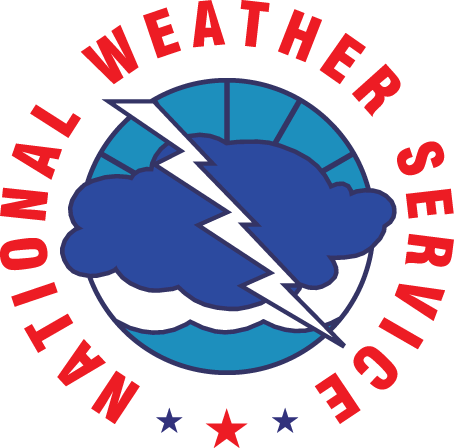 Application
Probability of Weather Type Tool (PoWT) developed at WFO Lacrosse, WI (Dan Baumgardt, Andy Just)
Used by local weather forecast offices (WFO) for precipitation type and snow/ice accumulations
Similar tool used in the CR Forecast Builder and being developed for the National Blend of Models
Uses the top-down methodology to generate probabilities of snow, freeing rain and sleet 
These probabilities are then used to derive snow/ice amounts from forecast QPF
For Example: If we had 1” QPF in a 6 hour period, with a 25% chance sn, 50% pl and 25% fzra
We would get 2.5” sn (assuming 10:1), 1” pl (assuming 2:1 ratio), and 0.25” fzra (assuming 1:1)
So if we can come up with reliable probabilities, they could be used in this tool
Makes it easier for the forecaster to derive snow and ice amounts and results in a more scientifically sound forecast 
More consistent forecast from WFO to WFO
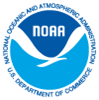 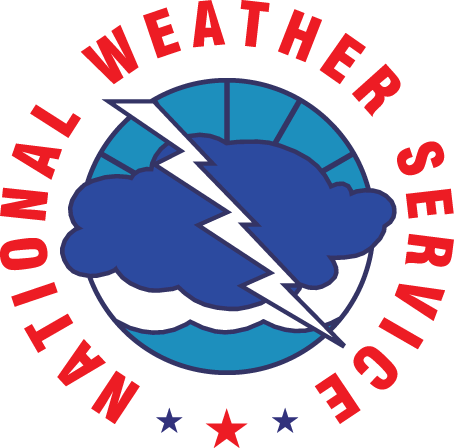 Additional Thoughts
NDFD consistency issues with weather and snow/ice accumulations
Many different tools and methods of generating these grids in the field
What role does the Weather Prediction Center (WPC) play? 
Produce collaborated 24 hour snow/ice totals that are disaggregated into 6 hour grids for use at the local forecast office
However if one wishes to use these grids in a mixed precipitation event it becomes tricky
Need to make sure weather grids match snow/ice totals
WPC does not produce weather type guidance 
Thus requires one to work backwards from the amounts to come up with consistent weather grids
Can be very difficult in the new era of preferred hourly weather grids
Potential need to develop method to link WPC snow/ice forecasts to the GFE forecast process at the local office 
Model probabilities of weather type?
Could use similar method as described in this talk and generate precipitation type probabilities from various models…which could be blended as desired by forecaster
Could include more information into the algorithm…such as microphysical controls
Probabilities from models or NBM are tweaked by WPC, as needed based on model preferences, and sent to the field 
Have a national Probability of Precipitation Type grid for entire country
Field offices make any additional fine-tuning, including adjustments using NDFD surface temperatures